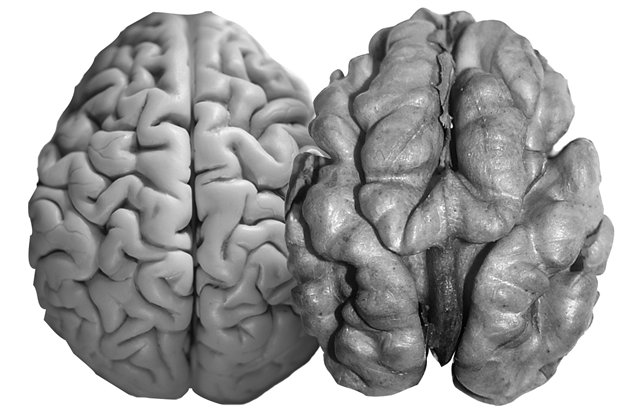 ОДНОСОСТАВНЫЕ ПРЕДЛОЖЕНИЯ
В поисках смысла
В каждом параграфе, в каждом рассказе,
В сказке и в песне, даже во фразе – 
Только вдумайся,
Только всмотрись –
Кроется самая главная мысль.
Строчка за строчкой, 
Фраза за фразой. 
Только вдумайся,
Только всмотрись –
Откроется самая главная мысль!
ФОРМУЛА ЗДОРОВЬЯ

Возьмите чашу терпения, влейте в нее полное сердце любви, добавьте 2 горсти щедрости, посыпьте добротой, плесните немного юмора и добавьте как можно больше веры. Все это хорошо перемешайте. Намажьте на кусок отпущенной Вам жизни и предлагайте каждому, кого встретите на своем пути.